الصوت
لنتذكر معاً ما تعلمناه سابقاً
ما العضو المسؤول عن سماع الأصوات 

 الأذن
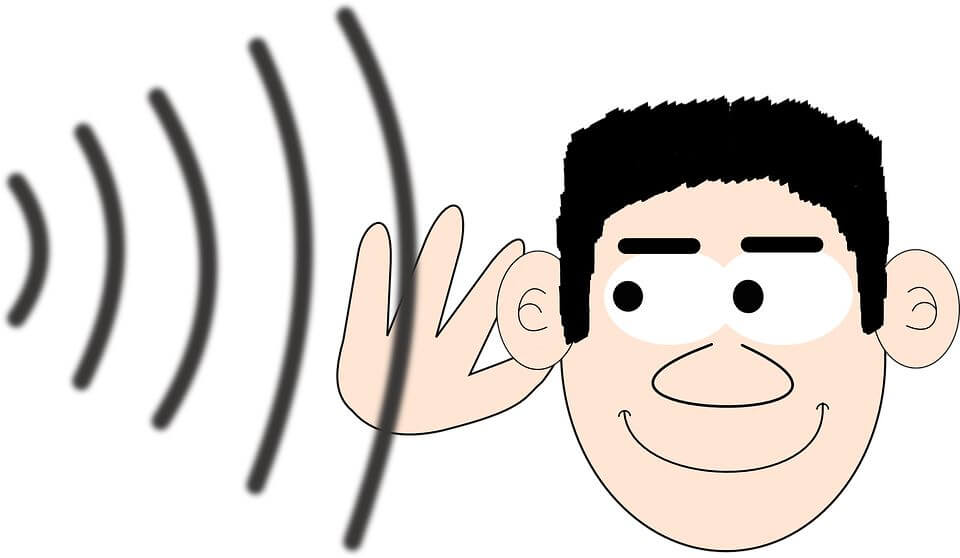 تجربة حول انتقال الصوت في الأوساط المختلفة
أحضرُ جرساً وأشَغِّلُهُ في الهواء هل ستسمع صوتَهُ ؟ نعم 
ضع الجرسَ ضِمن ناقوسٍ وأَفرغهُ من الهواءِ وشغلهُ هل ستسمعُ صوتَ الجرسِ؟ يختفي الصوتُ بتفريغِ الناقوسِ من الهواءِ
أستنتج مما سبق

انتشار الصوت يحتاج إلى وسط مادي (صلب أو سائل أو غازي) 
لا ينتشر الصوت في الفراغ كما هو الحال في الناقوس المفرغ من الهواء
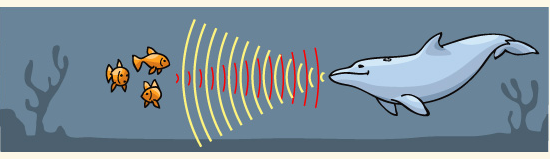 سرعة الصوت
تختلف سرعة انتشار الصوت في المواد  حيث أن

سرعة انتشار الصوت في المواد الصلبة أكبر منها في المواد السائلة 
وسرعة انتشار الصوت في المواد السائلة أكبر منها في المواد الغازية